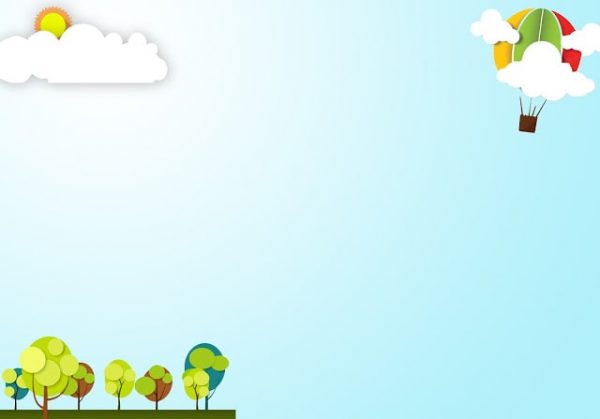 ỦY BAN NHÂN DÂN QUẬN LONG BIÊN
TRƯỜNG MẦM NON THẠCH BÀN
LĨNH VỰC PHÁT TRIỂN NGÔN NGỮ
GIÁO ÁN 
THƠ: TẾT ĐANG VÀO NHÀ
(Nguyễn Hồng Kiên)
Lứa tuổi: 4- 5 tuổi
Chủ đề: Tết và mùa xuân
Giáo viên: Nguyễn Thị Mai
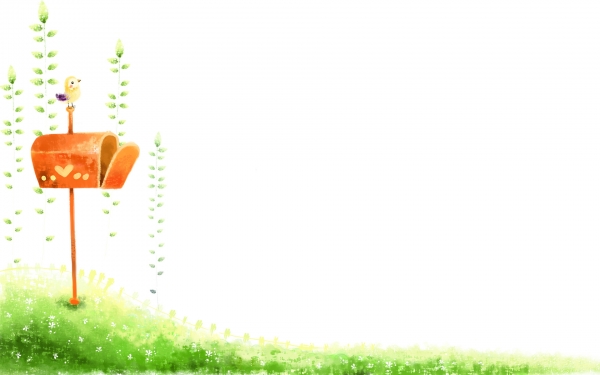 I.Mục đích yêu cầu.
- Trẻ nhớ nội dung bài thơ, tên bài thơ, tên tác giả,
- Trẻ trả lời rõ ràng mạch lạc câu hỏi cô đưa ra
2. Kĩ năng
- Trẻ thuộc thơ biết đọc thơ diễn cảm, biết ngắt giọng theo đúng nhịp điệu bài thơ
- Biết thể hiện cử chỉ nội dung bài thơ.
3.Giáo Dục
- Qua bài thơ trẻ biết  đặc điểm báo hiệu không khí ngày tết.
- Biết yêu quý , giúp đỡ, chia sẻ, quan tâm đến người thân trong gia đình.
Hoa đào trước ngõ
Cười vui sang hồng
Hoa mai trong vườn
Rung rinh cánh trắng
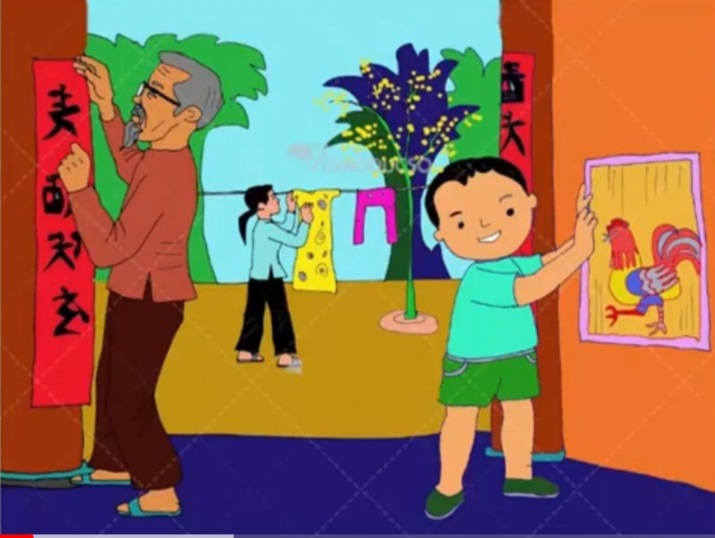 Sân nhà đầy nắng
Mẹ phơi áo hoa
Em dán tranh gà
Ông treo câu đối
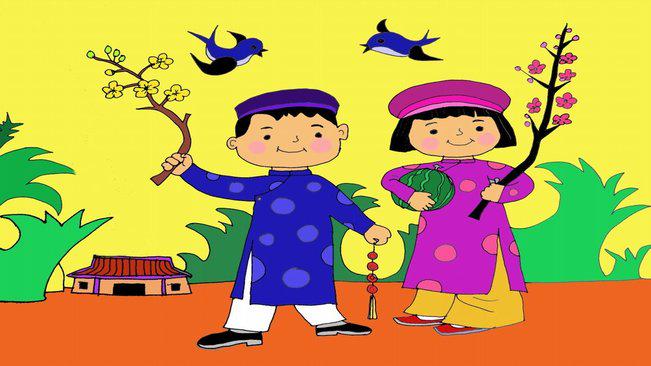 Tết đang vào nhà
Sắp thêm một tuổi
Đất trời nở hoa
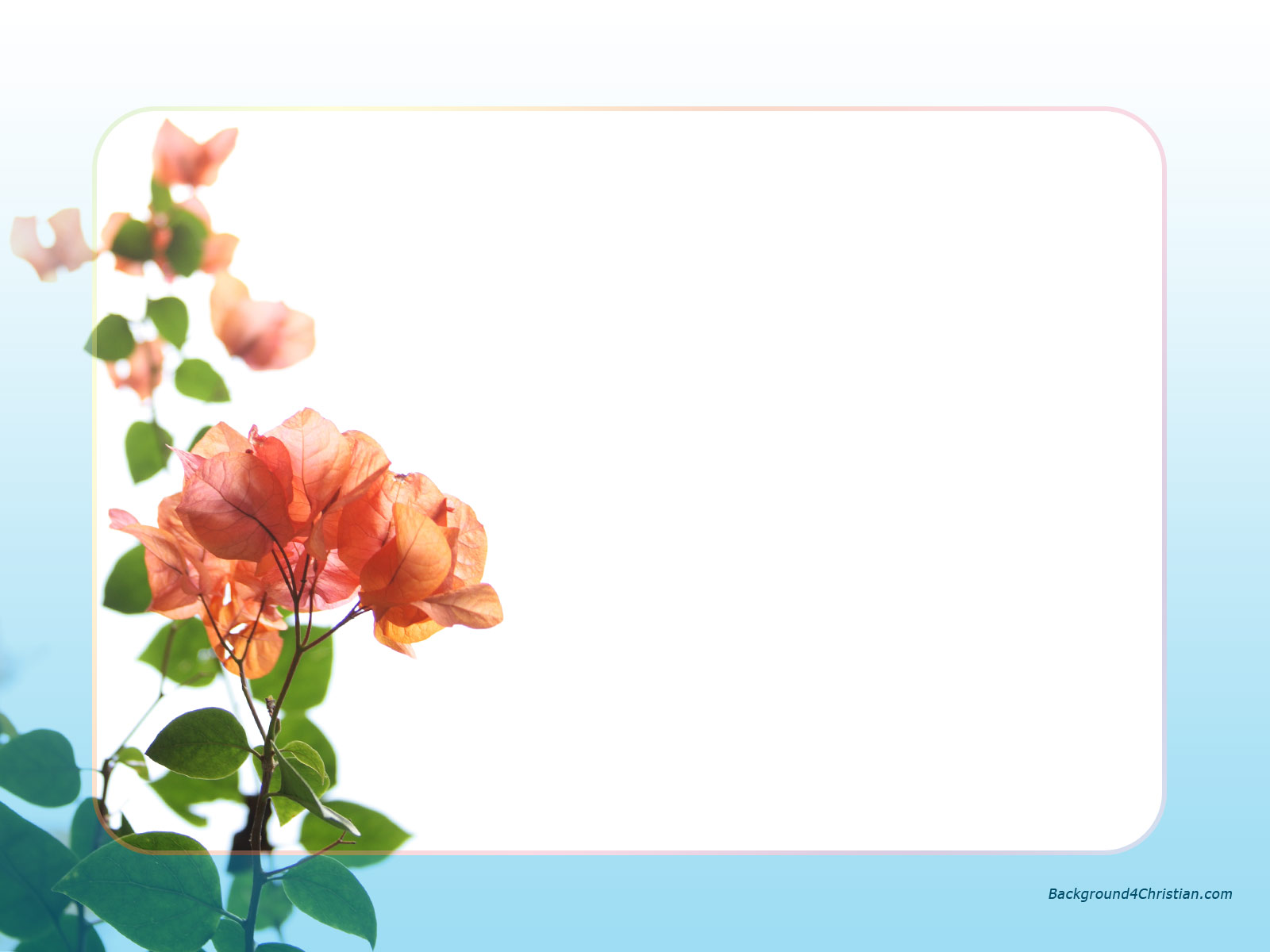 Giúp trẻ hiểu tác phẩm
Các bạn vừa nghe bài thơ gì? Do ai sang tác?
Hoa gì cười vui sang hồng?
Hoa gì rung rinh cánh trắng?
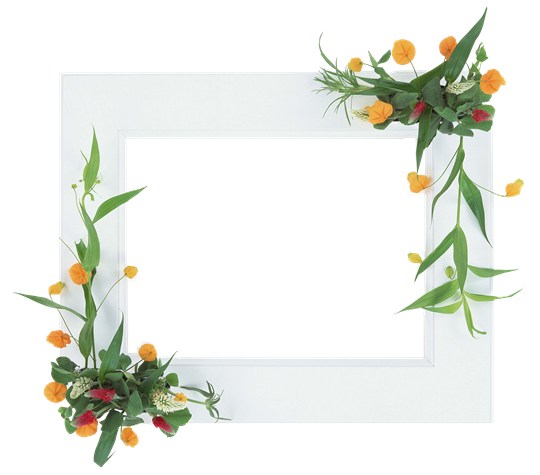 Bạn nhỏ làm gì, ông làm gì, mẹ bạn nhỏ làm gì để đón tết?
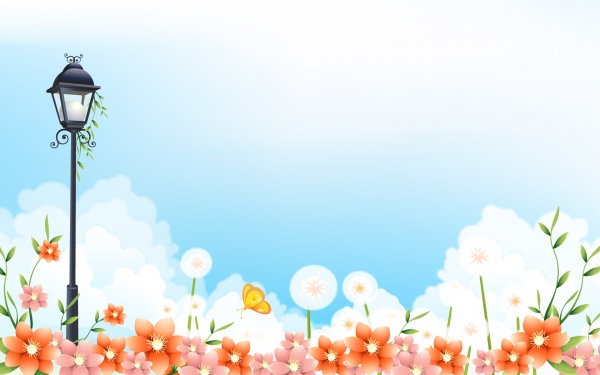 Tết đến các con them mấy tuổi?
Tết đến, xuân sang đất trời như thế nào?
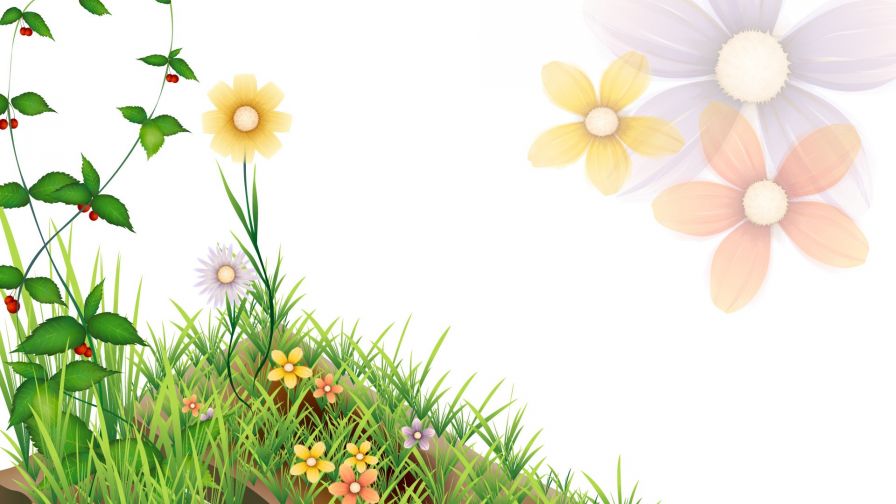 Kết thúc
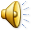 Cho trẻ hát bài: Mùa xuân của bé
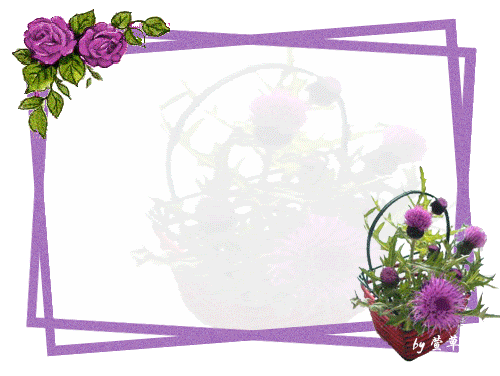 Xin chân trọng cảm ơn!
XIN CHÀO VÀ HẸN GẶP LẠI